New Approaches for Managing Cyber Risk
Agenda
The Worldwide Cyber Insurance Market Is Growing Rapidly
“Cyber is a new risk and it is a concern, Lloyd’s is at the heart of cyber attacks, providing coverage right now. It’s going to grow dramatically ”
Inga Beale, CEO, Lloyd’s of London, Oct. 2014
“Cyber Insurance: Maybe next year turns into    I need it now”
Betterley Report, June 2014
“Former U.S. Homeland Security Secretary Tom  Ridge has teamed with reinsurance brokerage Guy Carpenter & Co. L.L.C. to offer a cyber security and insurance product”
Business Insurance, Oct. 2014
Sources: Betterley Report / Advisen
What Exposes Organizations to Cyber Risk?A Breach Is One Critical Type of Hazard
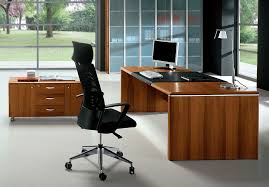 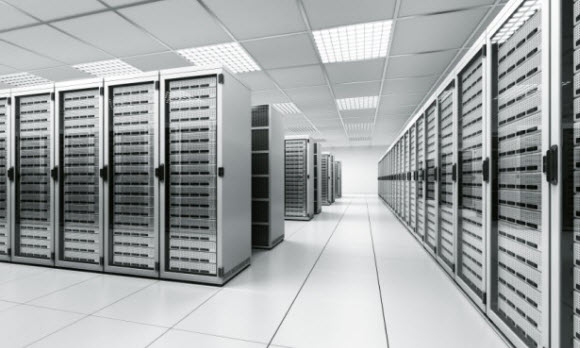 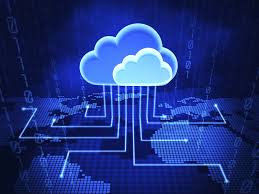 In the “cloud”
At offsite data storage sites
In the office
Direct losses when intellectual property is stolen, data destroyed, or operations interrupted
Indirect losses when data proprietary to its clients is compromised
Reputational losses
Physical damage
Facts About Cyber Coverage
What is typically covered?
Legal fees
Forensics
Notification and call center
Credit monitoring
Public relations fees
Limits
Low, in the low millions
Exclusions
Evaluation strategy
Driven by industry, company size, etc.
Companies offer network analyses
AIR’s Stochastic Modeling FrameworkCan Be Applied to Cyber
HAZARD
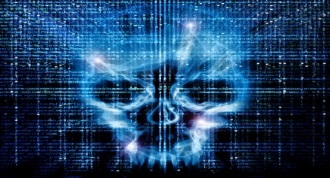 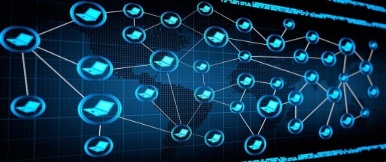 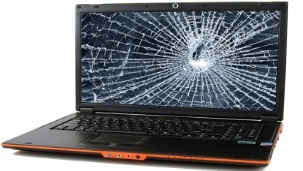 VULNERABILITY
Event Generation
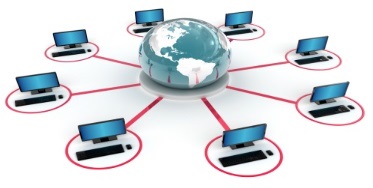 Intensity Calculation
FINANCIAL
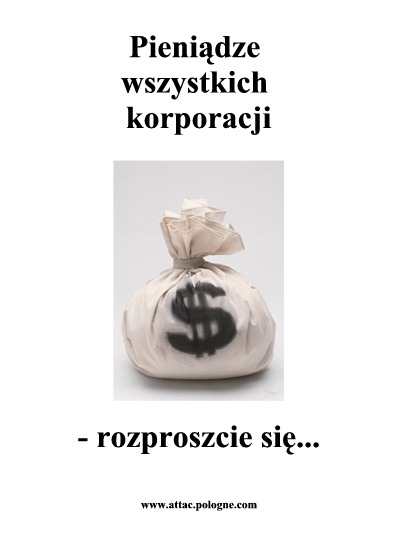 DamageEstimation
Loss Calculation
Limit
Exposure Information
Deductible
PolicyConditions
PolicyConditions
Risk Based Security (RBS) Selected as Incident Data Provider
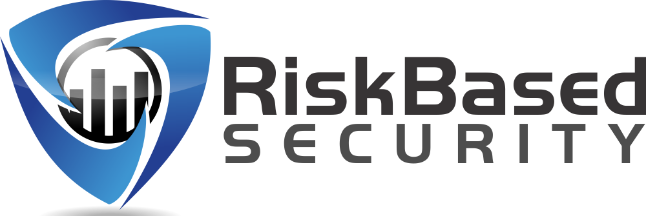 Has developed a database of over 16,000 historical worldwide cyber incidents
Based in Richmond, Virginia
Publically disclosed clients include AIG and Willis
Risk Based Security Data Examples
BitSight Collaboration will Give the AIR Model Several Key Benefits
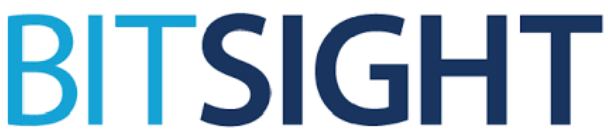 Analyzes public traffic on the Internet to unobtrusively give scores to companies
Based in Cambridge, Massachusetts
Founded by several MIT graduates
Publically disclosed clients include AIG and Liberty
AIR’s Collaboration with BitSight Will Provide Many Benefits to Clients
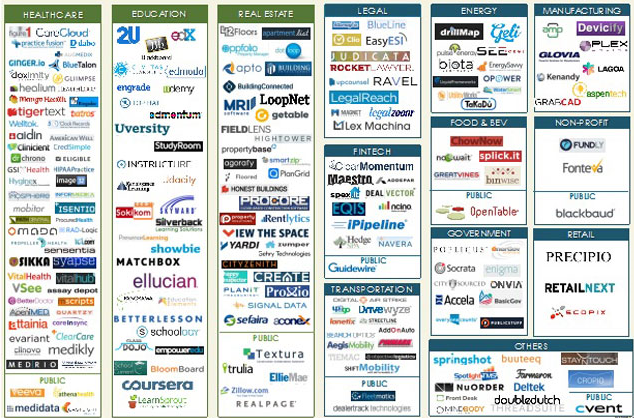 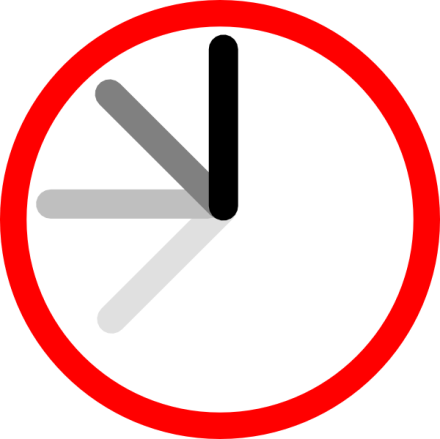 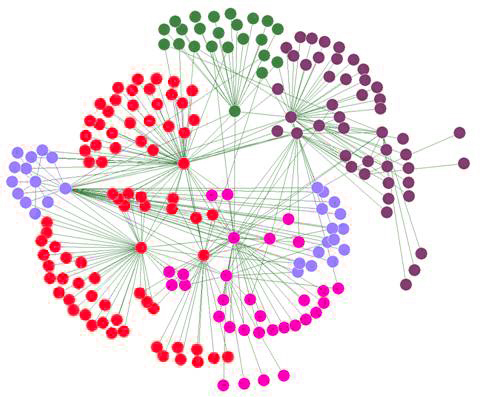 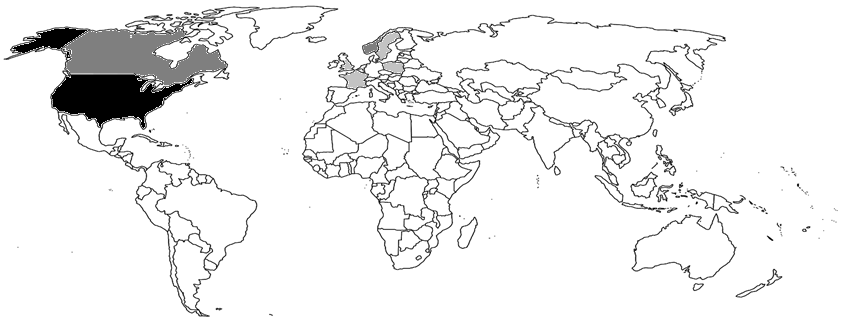 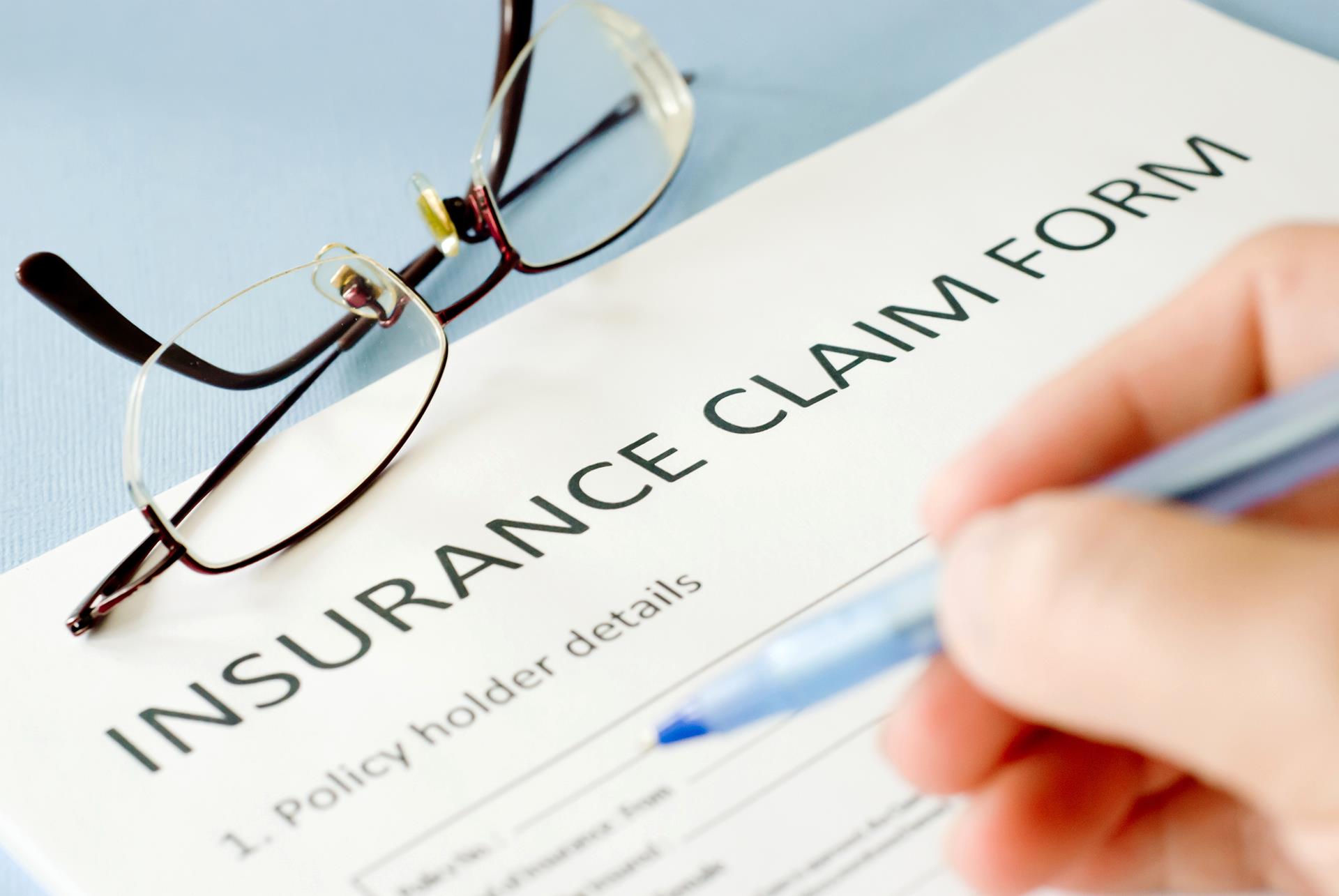 AIR Is Collaborating With Several Cyber Insurance Carriers
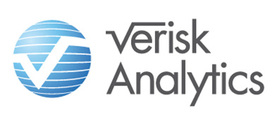 The Verisk Enterprise Offers AIR Unique Resources, Information, and Data
AIR Categorizes Risks by Exposure Type
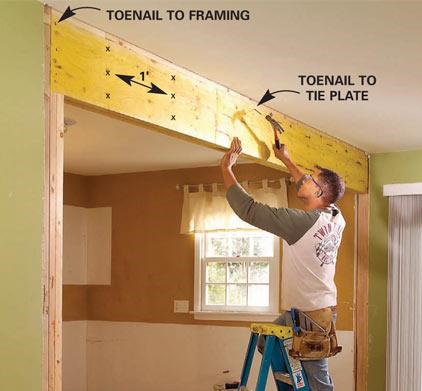 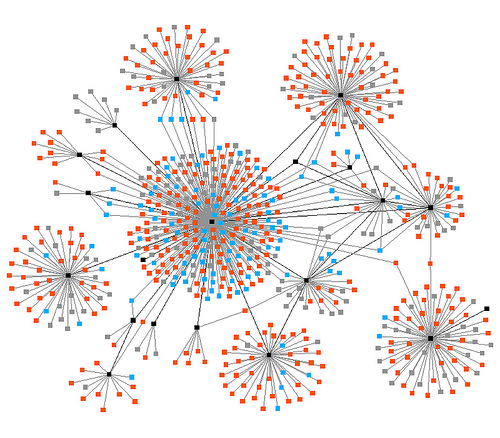 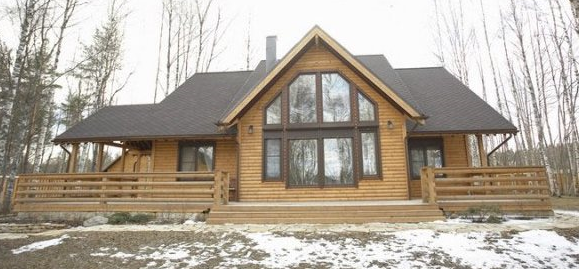 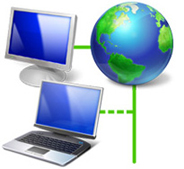 Industry
Minimum Data Required to Run Model:Industry, Revenue, and Insurance Information
Revenue
Insurance
Company Information—Detailed
Industry
Recovery Plans
Demographics
Revenue
Security
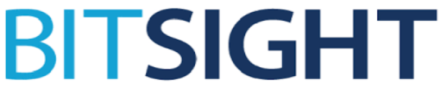 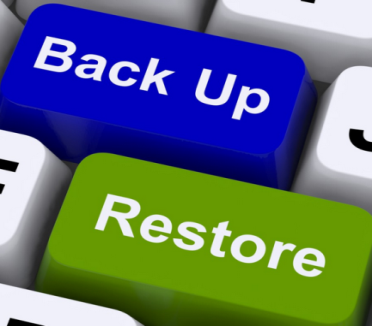 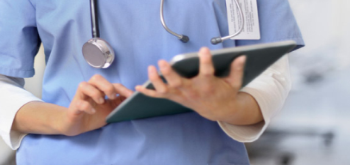 $£€
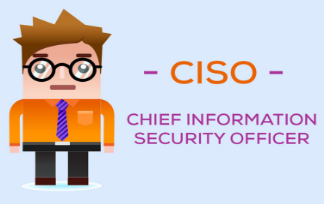 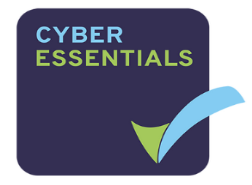 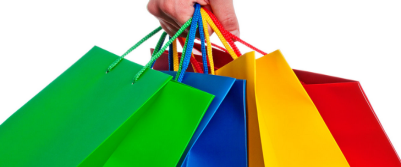 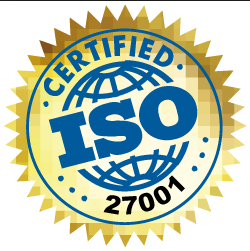 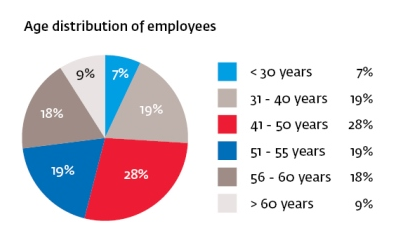 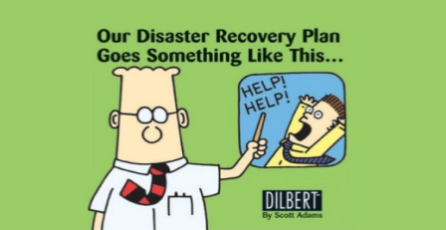 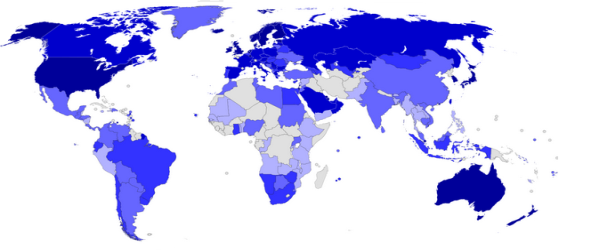 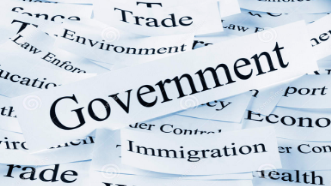 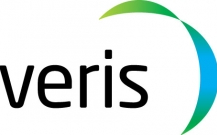 Multiple Insurance Coverages Will be Supported
Data Are the Basis of Potential Cyber Losses
Country of Origin
Asset / Storage Record
Transfer Record
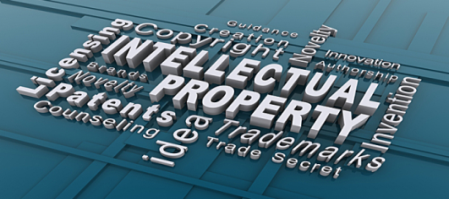 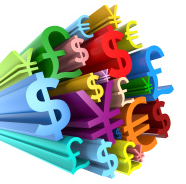 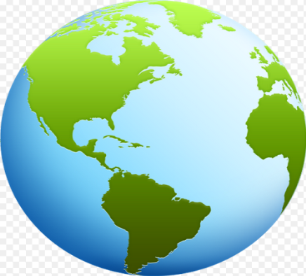 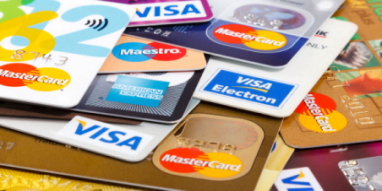 Type
Number and Value
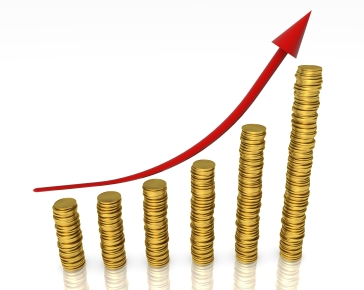 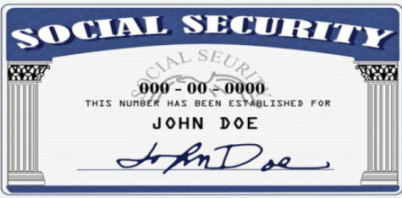 Storage Can Lead to Aggregation Risks
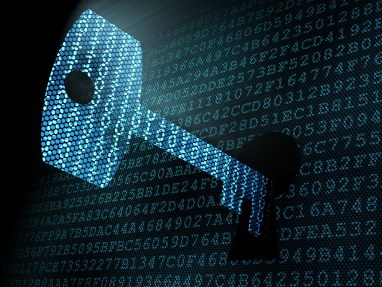 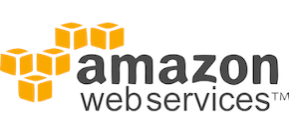 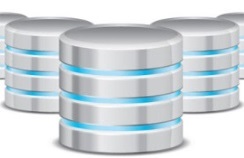 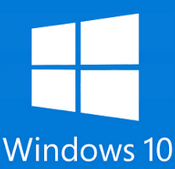 Type
Security
OS Type
Cloud
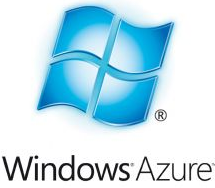 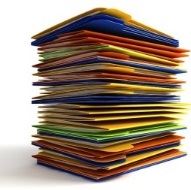 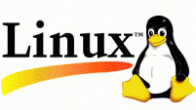 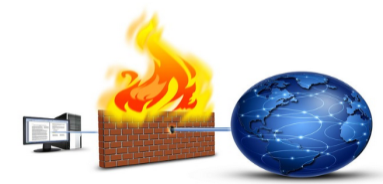 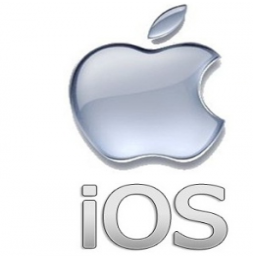 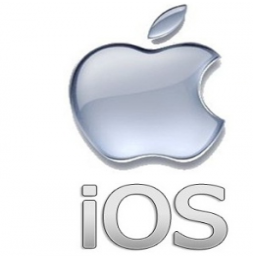 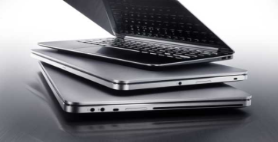 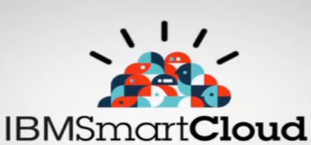 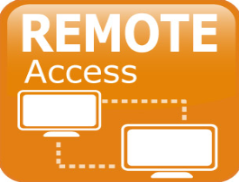 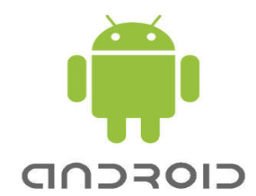 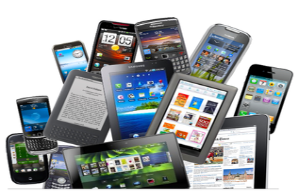 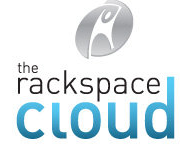 Transferring Data Introduces Additional Vulnerabilities
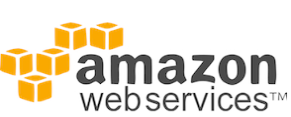 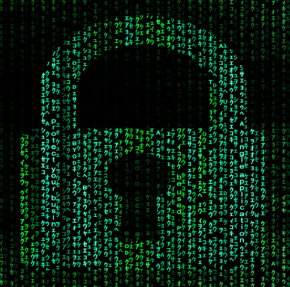 Type
Security
Service / Vendor Type
Cloud
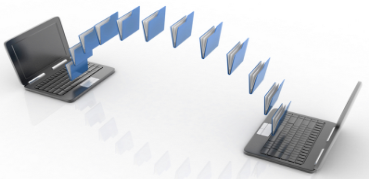 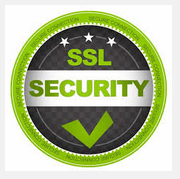 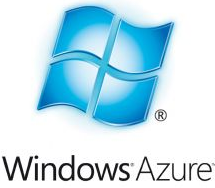 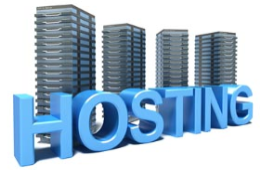 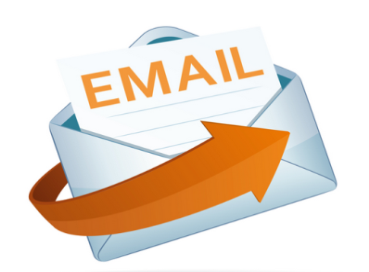 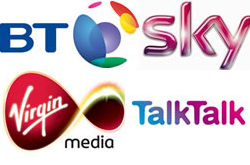 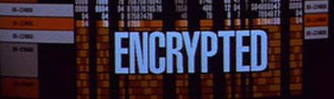 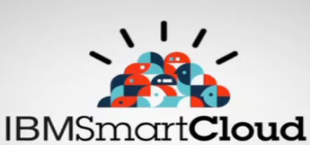 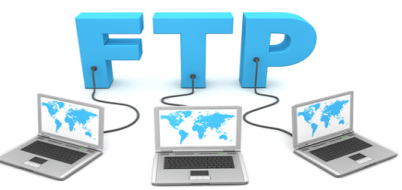 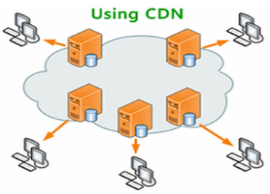 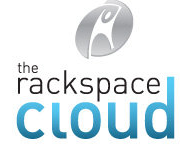 [Speaker Notes: Types of Transfer include: - Web Application, Email, Vendor, Intranet, Point-of-sale network, FTP, SCADA

-- again replacement value – BI, Fixed recovery costs]
Developing a Cyber IED Will Allow the Model to Account for “Unknowns”
Most refined results are obtained when every field of an exposure record is correctly filled in
But what if we have only some of the information that completely describes an exposure?
AIR’s Cyber Model will populate “unknown” fields with values derived from our planned Cyber Industry Exposure Database
[Speaker Notes: Unknown functions/fields are key, since many clients may not be able to collect each bit of information
Talk about life insurance ads]
Mock-up of Cyber Exposure Aggregation and Accumulation in Touchstone
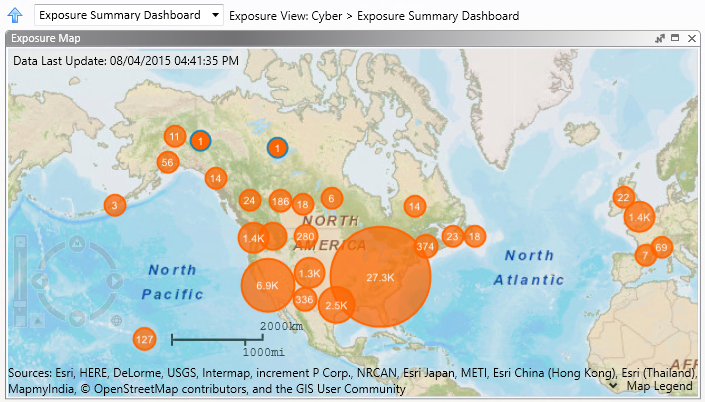 Distribution of Limits by Coverage
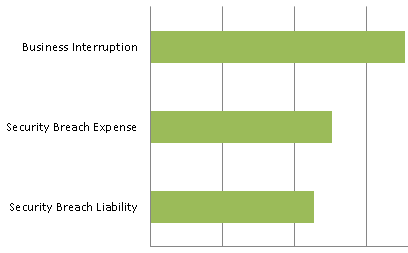 Distribution of  Records by Industry
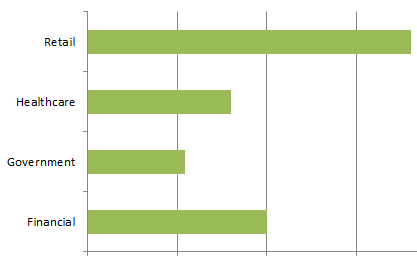 Distribution of Employees by Age Band
Distribution of  Revenue by Geography
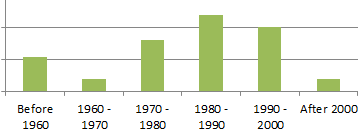 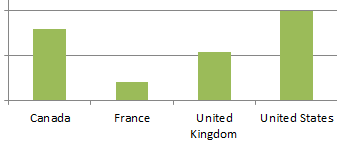 Studies Provide Data for Our Prototype Model
NetDiligence
Symantec
[Speaker Notes: NetDiligence study 2013 (N=88)]
The “Hurricane Andrew” of Cyber Is Coming
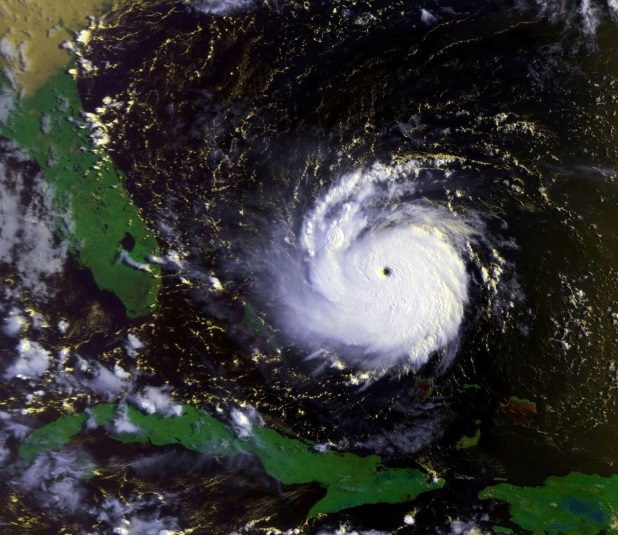 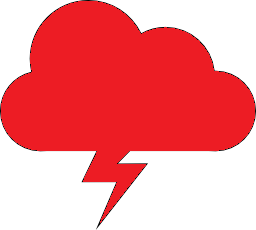 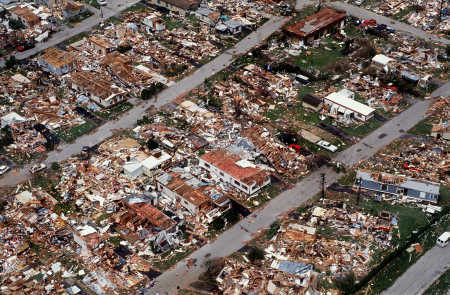 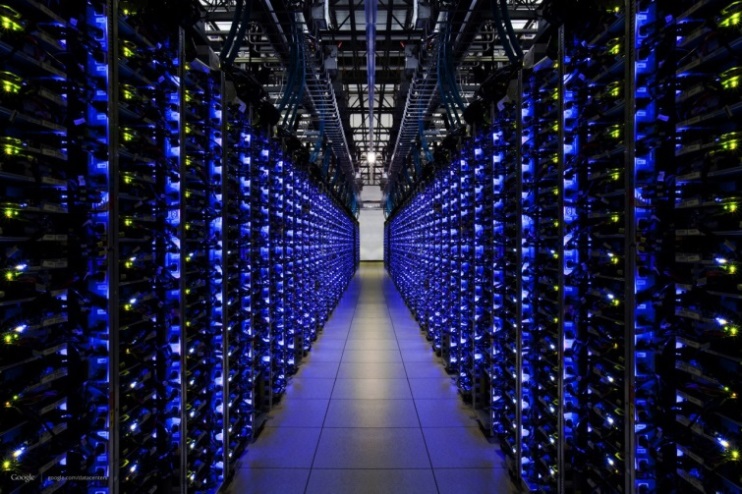 [Speaker Notes: Perfect Storm:
The Organization for Economic Cooperation and Development (OECD) worries about “perfect storm conditions” in which “two different cyber-events occur at the same time, or a cyber-event tak[es] place during some other form of disaster or attack”.
Directed Attack Against Energy Industry
Emergency shutdown controls are too easily bypassed, potentially leading to a release of oil or gas, which could quickly create a fire or explosion.
In the US, 40% of cyber-attacks on critical infrastructure assets in 2012 were aimed at energy assets.
Understand correlation between policies
Carriers don’t understand correlations between insureds that exist due to the use of cloud service providers
Understand cyber “Hurricane Andrew” 
A large cyber event affecting many insureds simultaneously
don’t know what a large cyber event that affects many policy holders simultaneously would look like]
Aggregation Is More than the Cloud
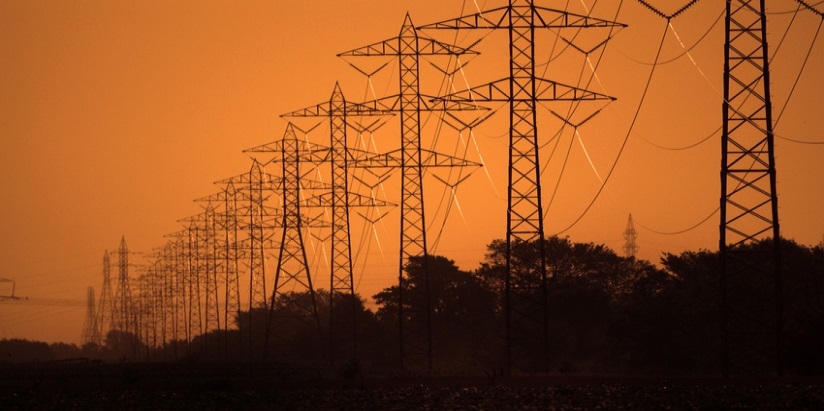 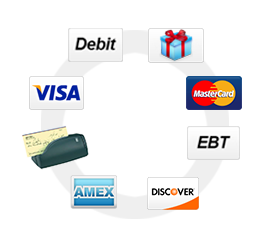 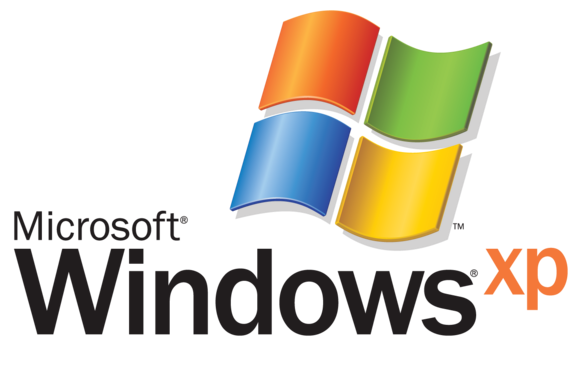 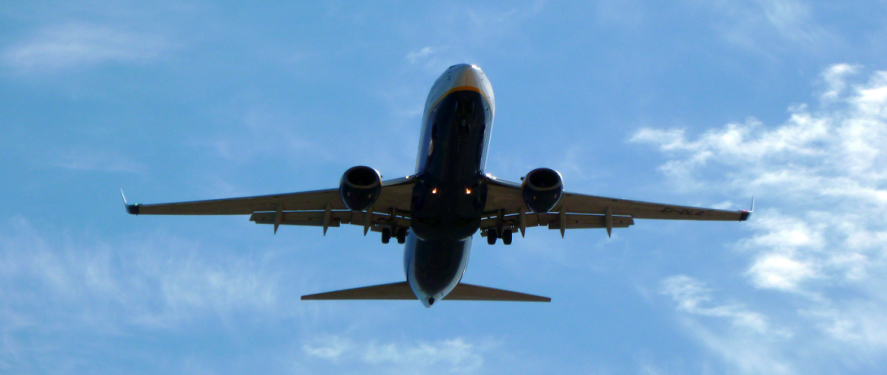 AIR’s Prototype Cyber Framework and Its Roadmap